Uttoxeter U3A – The physics of everyday thingsSound, noise and music (part 2)
Learning with the U3A with Dave Thomas

DaveInElderCourt@gmail.comhttps://davethomaswebspace.org
Slide 2 of  8 
or so
What we could cover (in 90 minutes or so)
A brief resumé of what’s been mentioned so far
An exploration of the physics of music:
Sound, noise and music which are mostly
Vibrations and waves
Different families of musical instrument

This time and onward:
More on different families of musical instrument
How to make sound with each type of instrument
Brass, woodwind, stringed, pipes
The physics of musical scales
Octaves, scales and the like

A quick look forward to further learning
Other topics, tba










Your knowledge and questions as we go please
Slide 3 of 8 
or so
Different families of musical instruments
Stringed instruments (vibrating string(s) of varying length)
Violin, viola, cello, double bass, guitar. Banjo, ukulele, harp(s) etc

Brass instruments (open end pipes, mouthpiece vibration, variable length of pipe)
Trumpet, trombone, tuba, E♭ bass, B♭ bass, euphonium etc)

Woodwind (open end pipes, reed (or orifice) vibration, holes in body)
Picolo, flute, recorders etc AND a motor car with an open sunroof
Reed instrumants (vibrating reed and an open pipe)
clarinet, oboe, bassoon, saxaphones etc

Percussion (tuned or not; hitting things)
Drums, xylophone, glockenspiel, triangle etc

Keyboard (piano {string}, organ {open and closed pipes},
accordian (reed), harpsicord {string}, harp {string} etc)

Weird. The theremin; really weird when performing ‘Ocean’










Your knowledge and questions as we go please
Slide 4 of 8 or so
The physics of musical scales
A major scale is 7 (or 8) notes (12 semitones) to an octave; like this






An octave doubles (or halves) the frequency of the sound
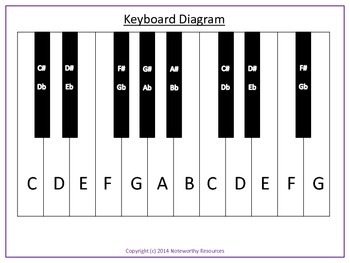 Slide 5 of 8 or so
Notes (intervals between them) in a scale
A major scale’s intervals ALWAYS go:

Note Note Note          Note  Note  Note  Note       Note

Tone, tone, semitone, tone, tone, tone, semitone

The frequency ratios and frequencies go:
Note Note Note          Note  Note  Note  Note      Note
    1    9/8   5/4           4/3    3/2   5/3  15/8       2
   256             320                          384                           512
Slide 6 of 7 or so
Resonant lengths
Scale
Note Note Note          Note  Note  Note  Note      Note
    1    9/8   5/4           4/3    3/2   5/3  15/8       2
   256             320                         384                           512

Resonant length of vibrating element
    1    8/9   4/5           3/4    2/3   3/5  8/15     ½

A string is simply ‘stopped’ to shorten it (demo)
A pipe\tube is more complicated
Slide 7 of 8 or so
Shortening the resonant of a tube\pipe
When all holes on a recorder are covered, the air column length = instrument length

Frequency = 330/length*2 (f/λ)

Frequency = 330/0.5 = 660Hz



https://www.flute-a-bec.com/acoustiquegb.html
Slide 8 of 8 or so
What we have covered in this session
Different families of musical instrument and how they make sounds
Some physics of music scales and notes

Next time(s);
To be discussed (possibly from this)



‘Follow up’ learning materials at http://davethomaswebspace.org/U3A/SoeT/ and there are lots of links in this presentation
Slide 9 of  8 or so
The final words
Thank you!

It has been fun, so far.
Slide 10 of  8 or so
12 semitones to an octave
An octave is doh to doh (as in doh, ray, me, fah, soh, lah, te, doh.)
Intervals between notes not always the same




back
Slide 11 of 8 or so
Possible things we could learn about
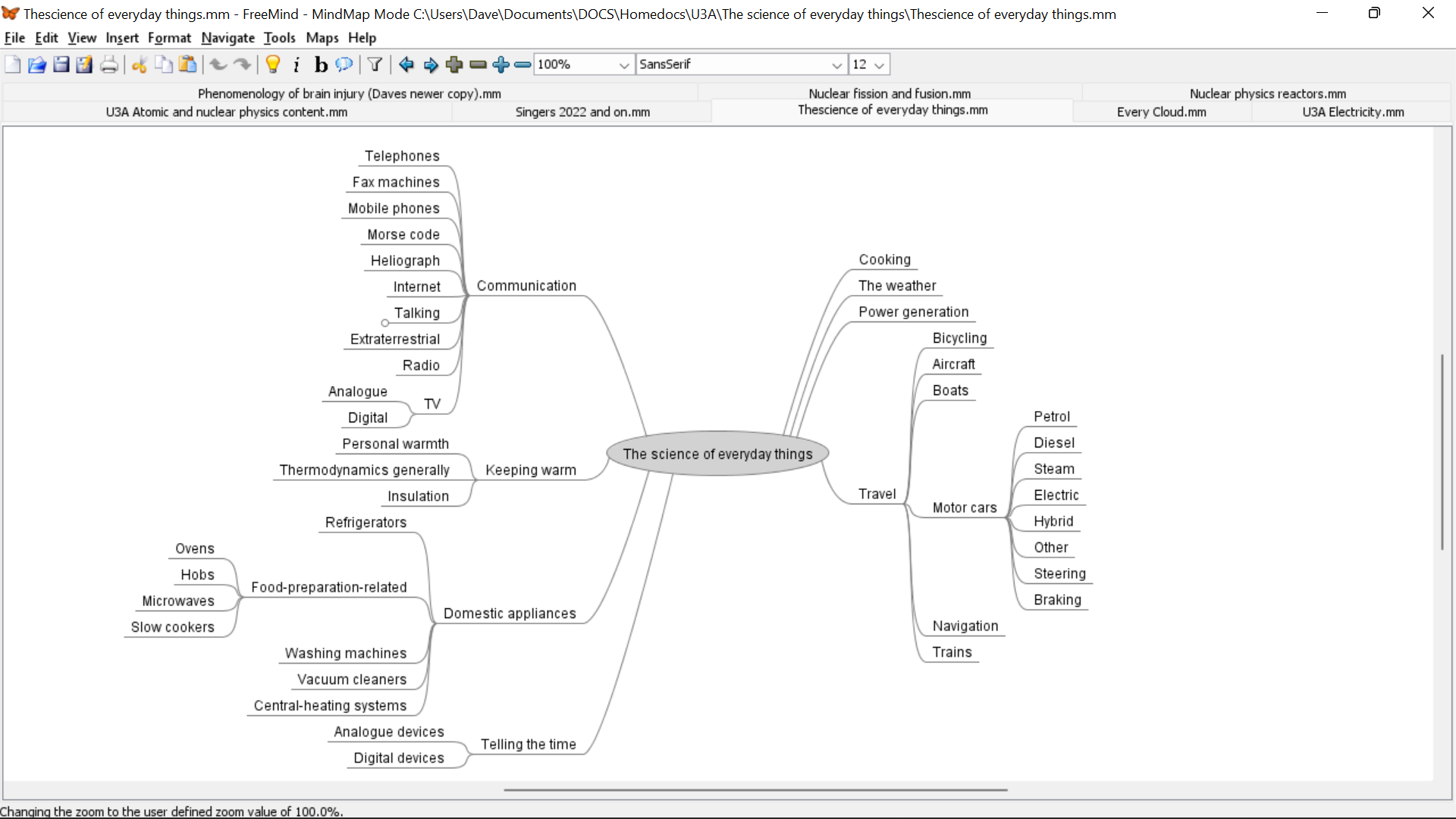 back
Slide 12 of  8 or so
References
Chambers, 2014, The Chambers Dictionary, 13th Edition, Chambers Harrap, London.
Hodges, 2009, The musical scale and its intervals, on line at https://www.richardhodges.com/MusicalScale.htm on=line, accessed on 28th November, 2022.
https://www.allaboutmusictheory.com/major-scale/ on-line, accessed 29th November, 2022.